Фінансова звітність сталого розвитку
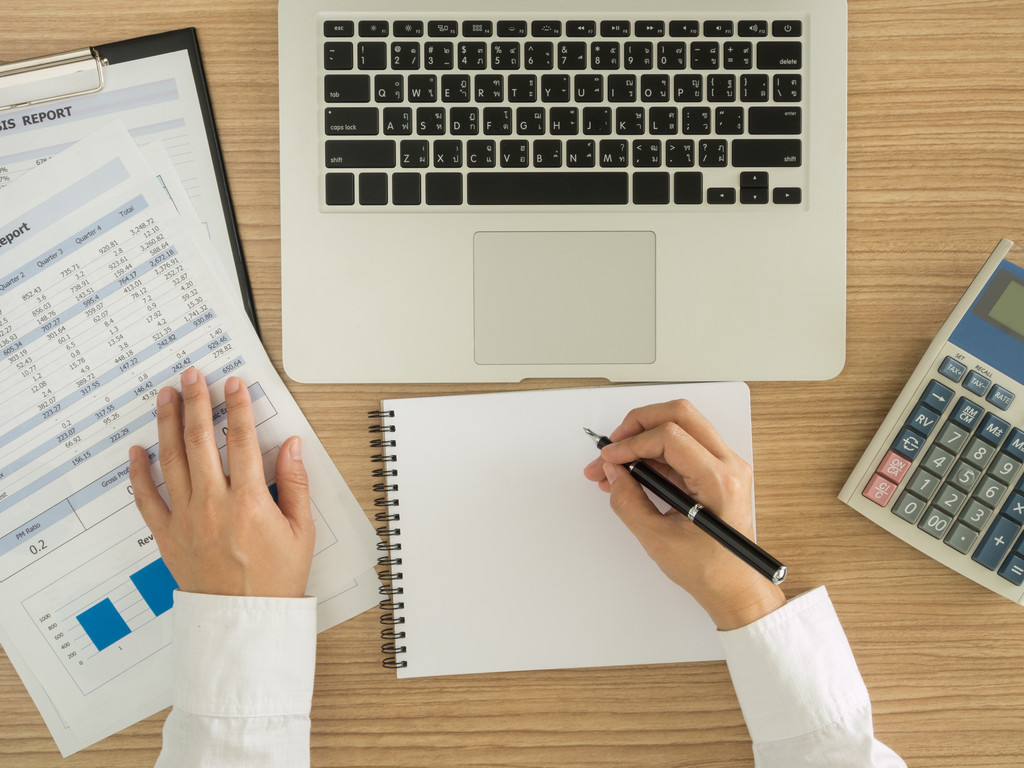 Дисципліна «Фінансова звітність сталого розвитку» спрямована на формування у студентів знань у підготовці, аналізі та інтеграції фінансової та нефінансової звітності з урахуванням принципів сталого розвитку. Курс охоплює основи екологічного, соціального та корпоративного управління (ESG), а також стандарти GRI, SASB, Integrated Reporting та МСФЗ. Особлива увага приділяється оцінці впливу сталого розвитку на фінансові показники підприємств, розкриттю нефінансових ризиків, впровадженню ESG-метрик у звітність та забезпеченню прозорості у взаємодії зі стейкхолдерами.Метою дисципліни «Фінансова звітність сталого розвитку» є формування знань та практичних навичок, необхідних для складання, аналізу та інтеграції фінансової і нефінансової звітності, що відображає аспекти сталого розвитку підприємств відповідно до міжнародних стандартів і вимог до прозорості інформації.
Завдання дисципліни:- ознайомлення з концепціями сталого розвитку та їх інтеграцією у фінансову звітність підприємств.- вивчення міжнародних стандартів підготовки нефінансової звітності, таких як GRI, SASB, Integrated Reporting та IFRS.- формування практичних навичок складання звітів про сталий розвиток, що включають екологічні, соціальні та управлінські (ESG) аспекти.- розвиток аналітичних здібностей для оцінки впливу сталого розвитку на фінансові результати підприємств.- вивчення механізмів інтеграції фінансової та нефінансової звітності для забезпечення прозорої комунікації зі стейкхолдерами.- формування компетентностей у використанні звітності для прийняття стратегічних рішень у контексті глобальних викликів.
СТРУКТУРА НАВЧАЛЬНОЇ ДИСЦИПЛІНИ

Концепція сталого розвитку та її інтеграція в систему звітності підприємства
2. Міжнародні стандарти звітності сталого розвитку
Нормативно-правове регулювання нефінансової звітності
4. Інтеграція нефінансової інформації у фінансову звітність
Зміст, структура та показники звіту сталого розвитку
Процеси збору, перевірки та представлення інформації
  Практика підготовки звітності сталого розвитку в компаніях